BJC Behavioral Health
Balancing Law, Ethics, and
Common Sense
The Ongoing Challenges of Crisis
Training 4


Bob Bertolino, Ph.D.Co-Director, Clinical Mental Health Counseling (CMHC) Program & 
Professor of Psychology, Maryville University-St. Louis
Sr. Clinical Advisor, Youth In Need, Inc.
Director of Ethics, International Center for Clinical Excellence
For Your Consideration
For copyright reasons and confidentiality some of PowerPoint slides may be absent from your handouts.
To download a PDF of this presentation, please go to: www.bobbertolino.com.
Please share the ideas from this presentation. You have permission to reproduce the handouts. I only ask that you maintain the integrity of the content.
Contact: bertolinob@cs.com; 314.852.7274
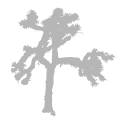 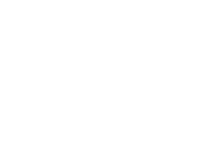 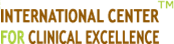 bobbertolino.com
Overview
Ethics and Ethical Decision-Making
Child Abuse and Reporting Laws
Consent and Confidentiality in Missouri in Working with Youth
1Ethics and Ethical-Decision Making
Why Ethics Matter in Crisis Work
Safeguard client rights and dignity
Maintain professional integrity
Navigate high-stress, time-sensitive decisions
Ensure trust and credibility with clients and colleagues
Core Ethical Principles
Autonomy: Respect for client choices
Beneficence: Act in the client's best interest
Nonmaleficence: Do no harm
Justice: Fair and equitable treatment
Fidelity: Maintain trust and confidentiality
Common Ethical Dilemmas inCrisis Work
Mandated reporting vs. client confidentiality
Involuntary hospitalization
Boundaries in acute/emergency settings
Dual relationships in small communities
Ethical Decision-Making Models
Identify the problem
Review relevant ethical codes and laws
Consult with colleagues/supervisors
Consider possible consequences
Choose and implement the best course of action
Evaluate and reflect on the outcome
Legal and Professional Guidelines
State and federal confidentiality laws (e.g., HIPAA)
Duty to warn/protect
Informed consent and documentation
Professional ethics codes (ACA, NASW, APA, etc.)
Self-Awareness and Accountability
Recognize personal biases and stress reactions
Engage in regular supervision/consultation
Maintain boundaries and practice self-care
Commit to lifelong ethical learning
2Child Abuse and Reporting Laws
Missouri Statutory Definitions
Abuse: Physical, sexual, or emotional injury inflicted intentionally
Neglect: Failure to provide necessary support, education, nutrition, or medical care
Reporting triggered by: 'Reasonable cause to suspect' abuse/neglect
Who Is a Mandated Reporter?
Mental health professionals
Healthcare providers, educators, law enforcement
Anyone can report suspected abuse
Reporting Requirements
When: Immediately upon reasonable suspicion
How: Call 1‑800‑392‑3738 or use the secure online portal
Legal Protections & Penalties
Immunity: Good faith reporters protected
False Reports: Class A misdemeanor
Handling Privileged Communications
Privilege exists but mandatory reporting overrides confidentiality
Professional & Ethical Responsibilities
No duty to investigate—just report
Document per policy
Good faith reporters are protected
Post-Report Procedures
• Hotline intake: investigation or family assessment
• Investigation: may involve law enforcement
• Family Assessment: supportive services
• Non-CA/N or preventive services referrals
Best Practices for Crisis MH Professionals
Trust instincts—report suspicion
Collaborate and document
Know protocols and be culturally aware
Engage ethically
Resources & References
MO Hotline: 1‑800‑392‑3738
Online: dss.mo.gov/cd/can.htm
MO Rev. Statute §210.110 et seq.
DMH Regulation: 9 CSR 10‑5.200
3Consent and Confidentiality in Missouri in Working with Youth
Who is a Minor in Missouri?
Generally, under age 18
Emancipated minors: married, in military, or legally emancipated
Special considerations for mature minors seeking specific care
Minor Consent Laws: Mental Health Services
Missouri Statute § 431.061 allows minors 16+ to consent to outpatient mental health services
Parental consent not required for certain treatments (e.g., substance abuse, STIs, pregnancy)
Providers should document minor's capacity and understanding
When Parental Consent is Required
Inpatient psychiatric care (unless emergency or court ordered)
Medication management for minors under 16
Involuntary treatment procedures
Confidentiality Principles
Confidentiality applies even with minors, but not absolute
HIPAA and FERPA may apply depending on setting
Clinicians must explain limits to confidentiality at intake
When Confidentiality Can Be Breached
Threat to self or others (DTS/DTO)
Suspected child abuse or neglect (mandatory reporting)
Court orders or legal requirements
Communicating with Parents or Guardians
Providers may share general treatment info with consent
Encourage involvement without breaching privacy
Consider what is clinically and ethically appropriate
Documentation & Ethical Practice
Record youth consent clearly
Note confidentiality discussions
Consult legal/ethical teams for unclear situations
Best Practice Recommendations
Stay updated on Missouri statutes
Explain rights and limits clearly to youth
Engage parents when appropriate
Prioritize safety and ethical obligations
Resources & References
MO Revised Statutes §§ 431.061, 210.115, 632.110
Missouri Dept. of Mental Health: dmh.mo.gov
Legal aid and child advocacy centers
HIPAA guidelines: hhs.gov/hipaa
Thank You
[Speaker Notes: Gawande – The Bell Curve & CF]